Муниципальное образование «Городское поселение Оршанка»
Бюджет для граждан
Решение Собрания депутатов муниципального образования 
«Городское поселение Оршанка»
от 20 декабря 2018 года № 144
«О бюджете муниципального образования
«Городское поселение Оршанка» 
на 2019 год»
Что такое «Бюджет для граждан»?
«С 2013 года на всех уровнях управления следует регулярно публиковать 
(размещать в сети Интернет) брошюру «Бюджет для граждан»
В.В.Путин 
Бюджетное послание Президента РФ 
Федеральному собранию от 13.06.2013 
«О бюджетной политике в 2014 - 2017 годах»
БЮДЖЕТ (со старонормандского buogette – сумка, кошелек) –это план доходов и расходов на определенный период
«Бюджет для граждан» познакомит вас с положениями основного финансового документа муниципального образования «Городское поселение Оршанка» – проекта решения Собрания депутатов «О бюджете муниципального образования «Городское поселение Оршанка» на 2019 год»
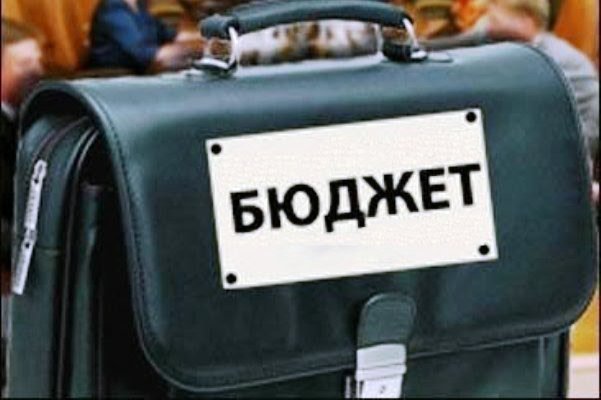 Основные понятия
Доходы бюджета  - 
поступающие в бюджет денежные средства
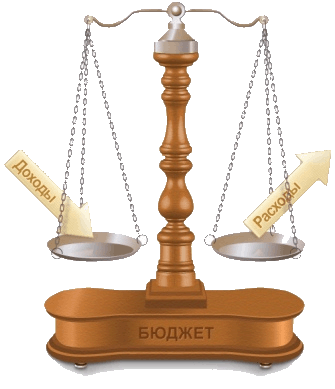 Расходы бюджета -
выплачиваемые из бюджета денежные средства
Дефицит бюджета - превышение расходов бюджета над его доходами
Профицит бюджета - превышение доходов бюджета над его расходами
Важно: 
	Обязательное требование, предъявляемое к составлению и утверждению бюджета – это его сбалансированность
Бюджет на 2019 год основывается на :
Задачи бюджетной политики  муниципального образования на 2019 -2021 годы :
Повышение эффективности бюджетных расходов на основе оптимизации и результативности;
Совершенствование процедур предварительного и последующего финансового контроля;
Результативное исполнение полномочий органов местного самоуправления при сокращении объемов бюджетных расходов на их реализацию; 
Обеспечение сбалансированности бюджета;
Повышение эффективности процедур проведения муниципальных закупок;
Минимизация принятия новых расходных обязательств исходя из обоснованности социальной и бюджетной эффективности их реализации; 
Недопущение роста кредиторской задолженности бюджета  муниципального образования;
Повышение открытости и прозрачности бюджета в рамках ЕИС «Электронный бюджет».
Основные показатели прогноза социально-экономического развития
Доходы бюджета
Нормативы отчислений
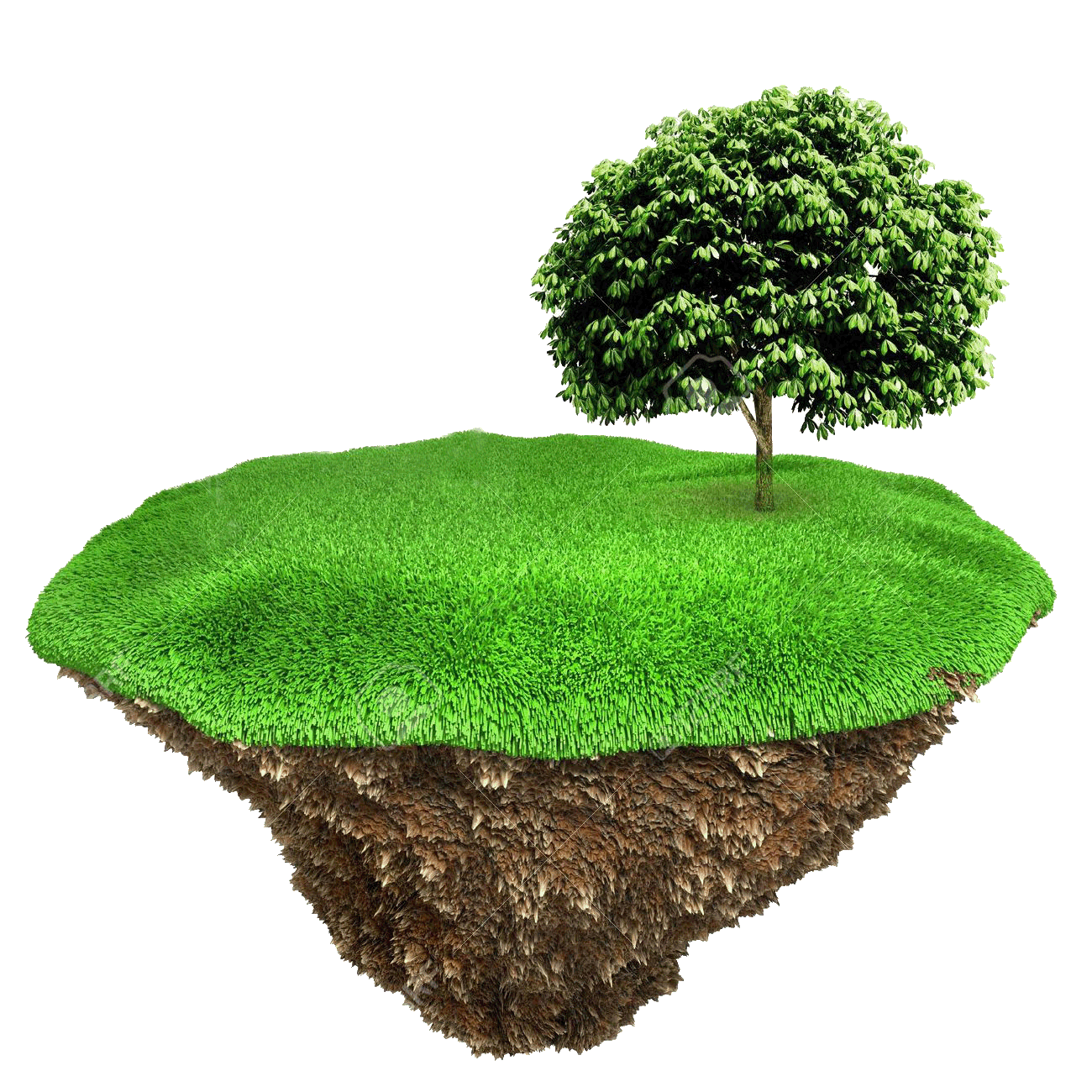 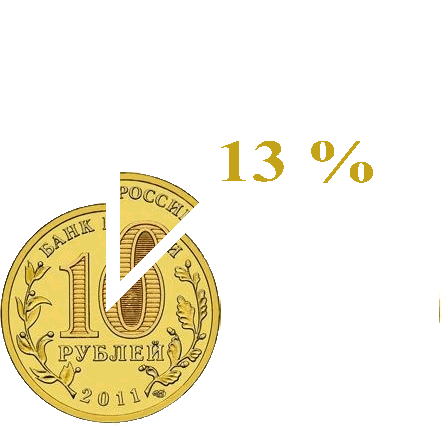 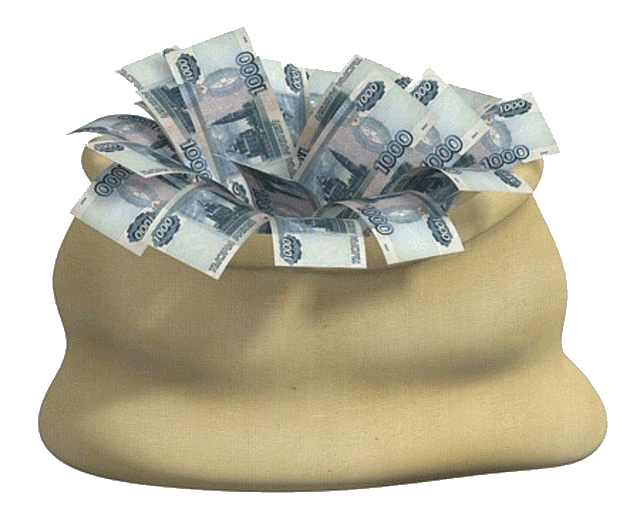 10%
100%
Налог на доходы физических лиц
Земельный налог
БЮДЖЕТ поселения
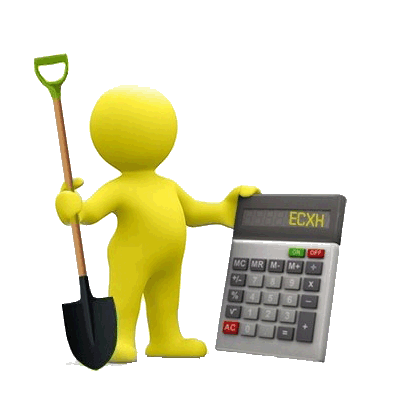 100%
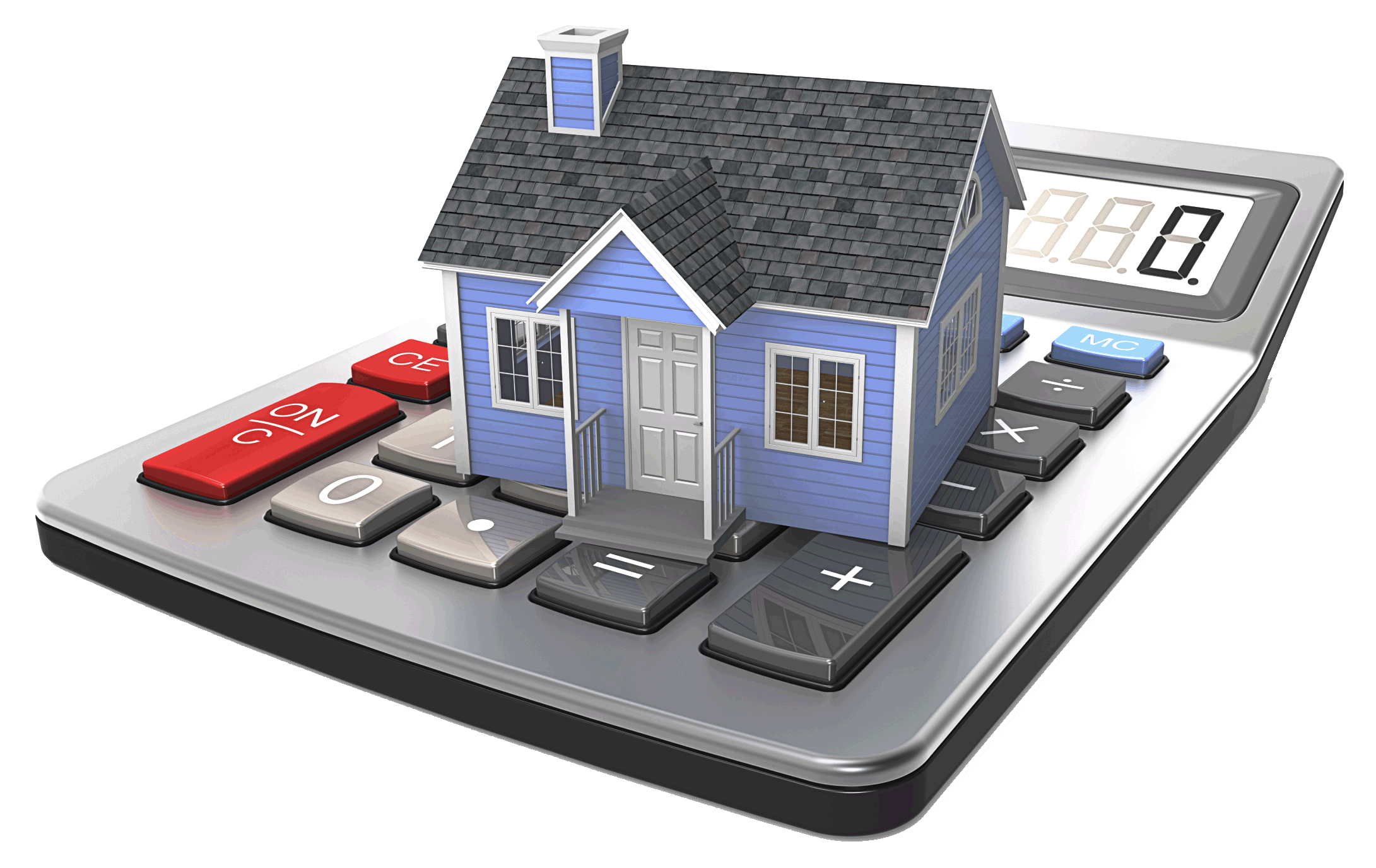 50%
100%
100%
50%
Налог на имущество физических лиц
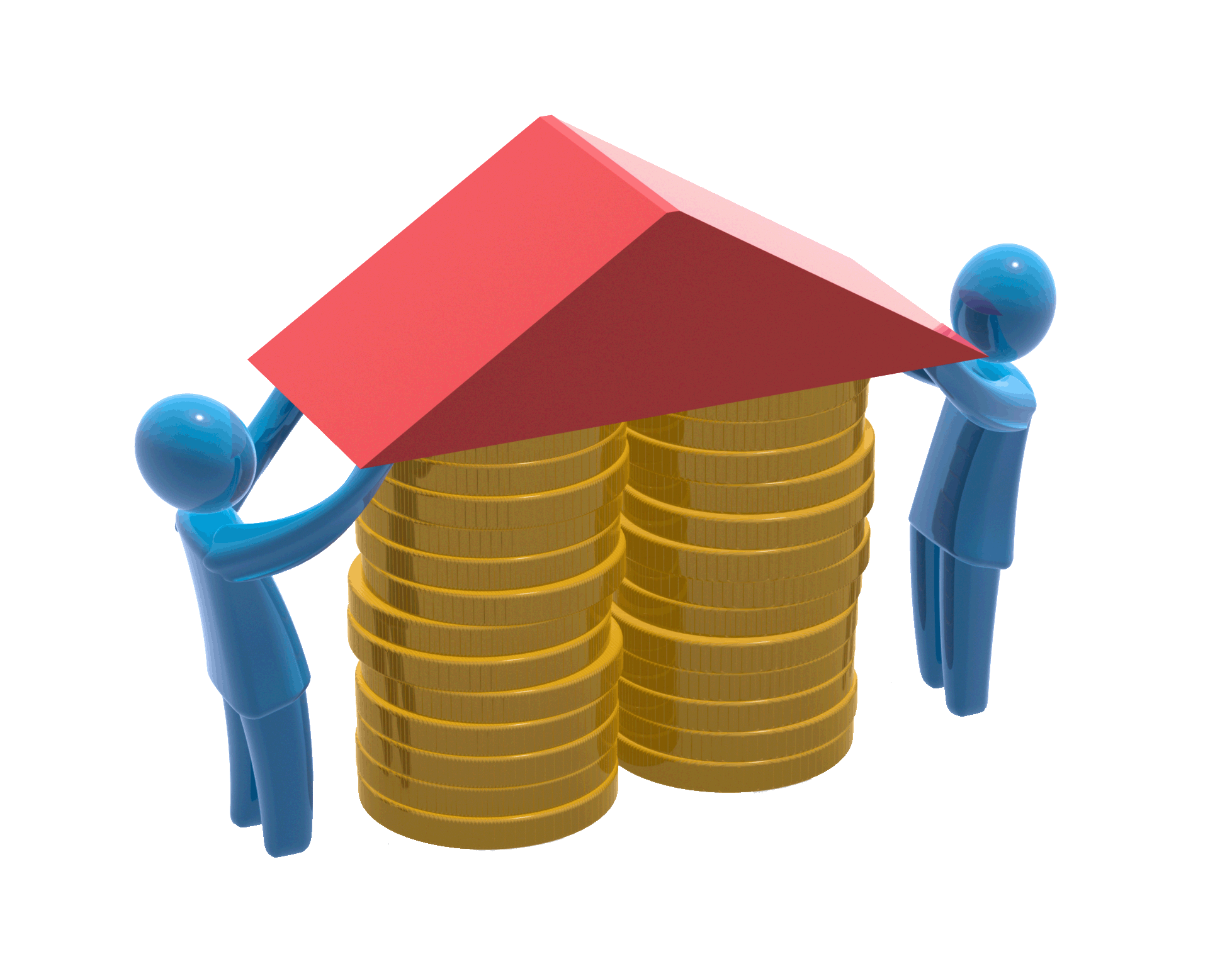 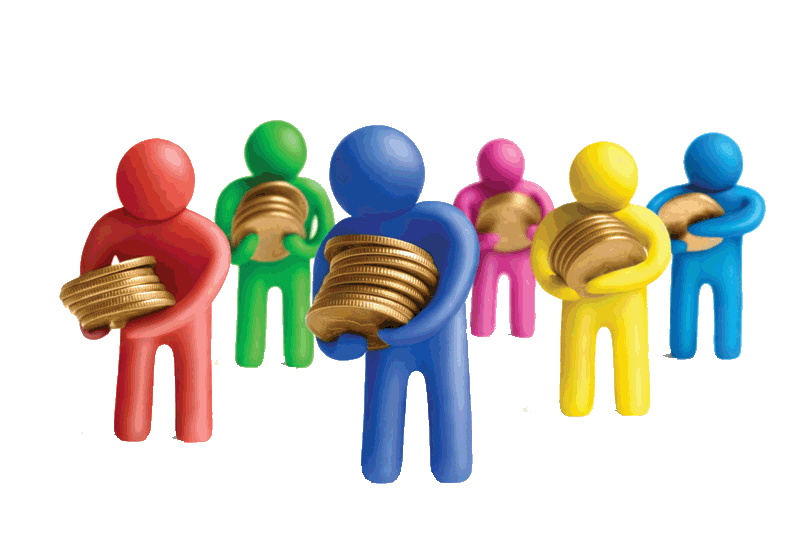 Единый сельскохозяйственный налог
Государственная пошлина
Доходы от продажи и аренды земли
Доходы от продажи и аренды имущества
Структура налоговых и неналоговых доходов в 2019 году
Всего   7 820,00 тыс.рублей
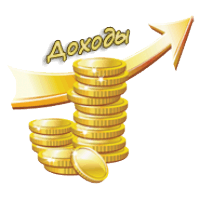 Налоговые и неналоговые доходы в 2019 году
Межбюджетные  трансферты – основной вид безвозмездных перечислений
Расходы бюджета
РАСХОДЫ  БЮДЖЕТА  распределены по:
• Разделам бюджетной классификации
• Главным распорядителям
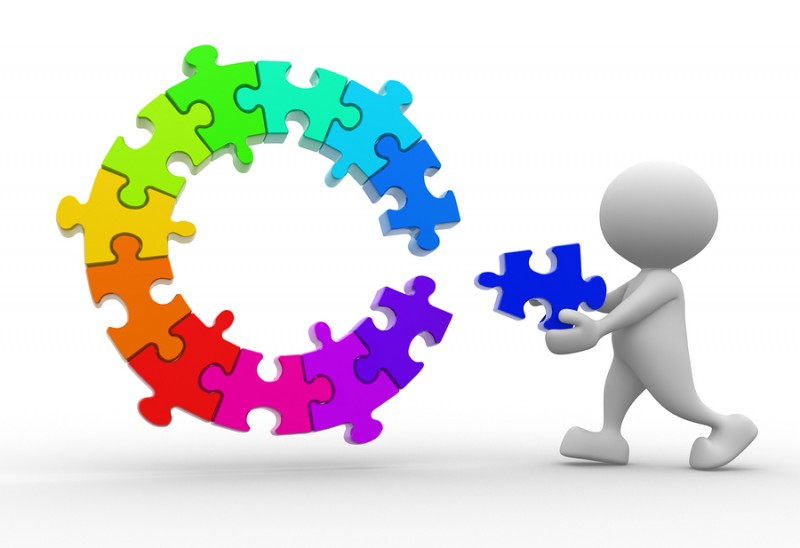 Структура расходной части бюджета муниципального образования «Городское поселение Оршанка» на 2019 год
Всего    7 820,00 тыс.рублей
Спасибо за внимание!
Руководитель финансового отдела 
МО «Оршанский муниципальный район»
И.Г.Семенова